PADMASHRI DR. VITTHALRAO VIKHE PATIL SAINIK SCHOOL, LONI
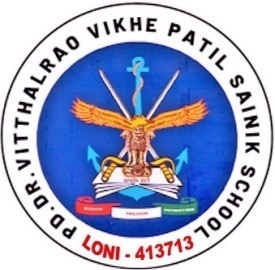 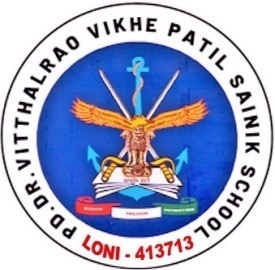 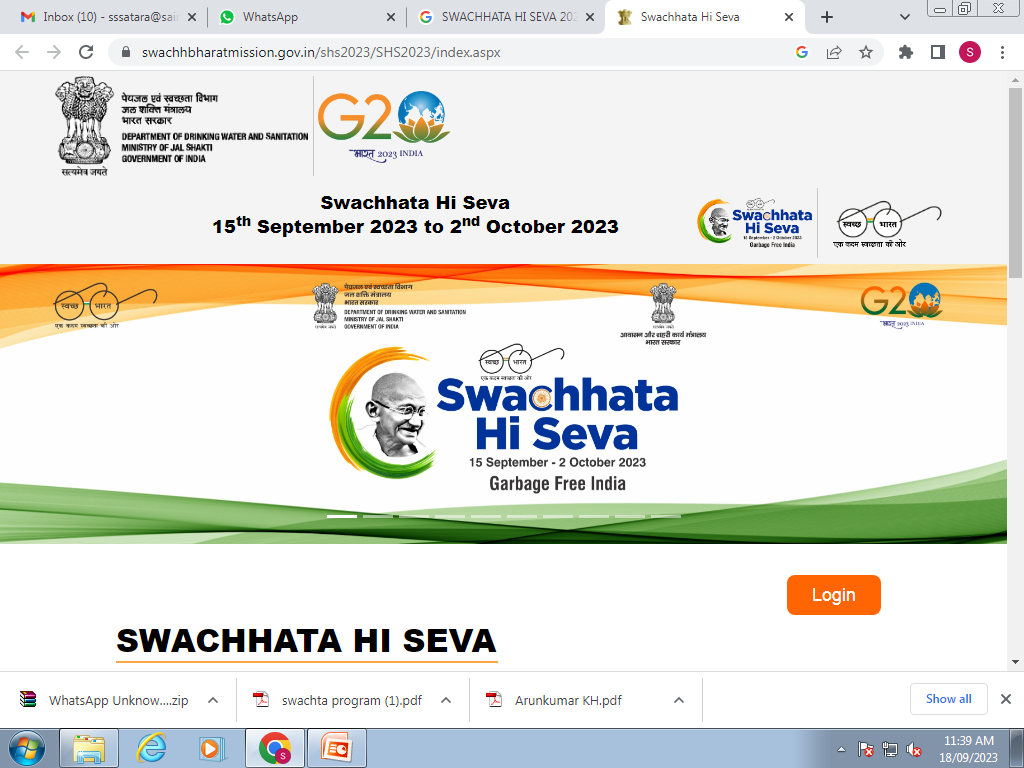 CLEANLINESS DRIVE AT 
LOCAL WATER BODY: 22 SEP 23
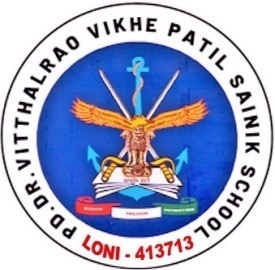 PADMASHRI DR. VITTHALRAO VIKHE PATIL SAINIK SCHOOL, LONI
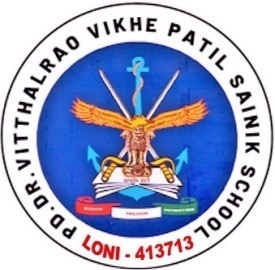 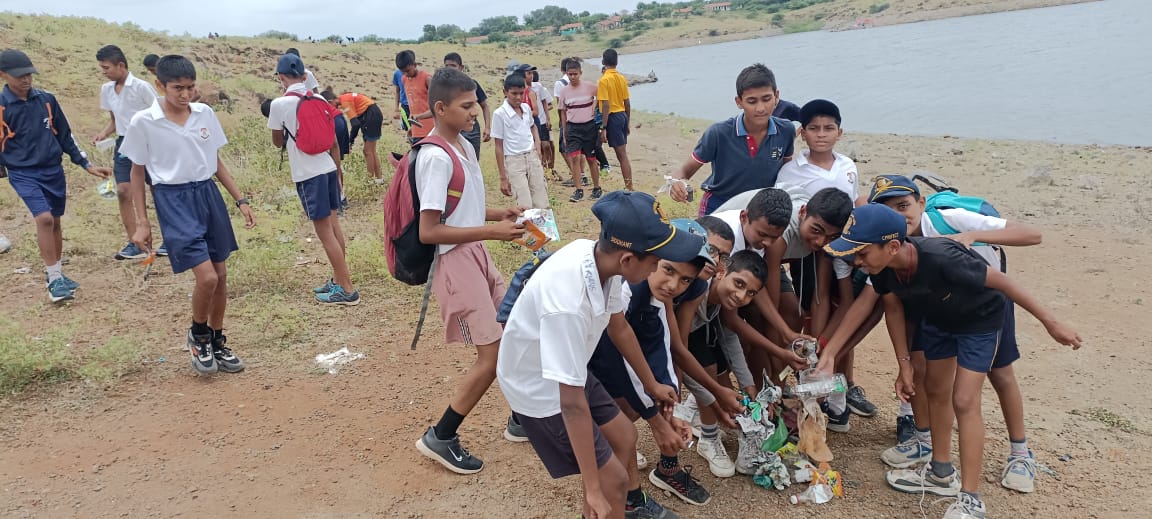